County of San Diego
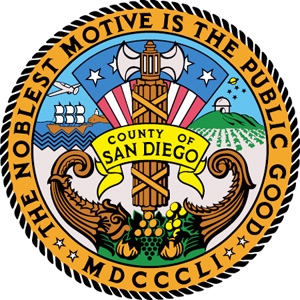 Implementing Evidence Based Principles into Supervision  
March 20,2013
Mack Jenkins, Chief Probation Officer County of San Diego
Evidence-Based Practice Strategic Initiatives
Employ Incentives and Sanctions Continuum
Educate Stakeholders
Improve Officer Skills
Manage/Reduce Detention Population
Use Screen Tools for Diversion Strategies
Explore Detention Alternatives
Use Assessment Tools to assess actuarial risks and needs
Match Supervision to Risk Level
Create Individualized Case Plans
Incorporate into Sentencing Recommendations
2
Evidence-Based Practice Supervision Model
3
Incorporating Evidence-Based Practices
Use of COMPAS risk/needs assessment to guide service procurement  for population’s rehabilitation needs 

 Expanded contracts with HHSA for mental health and substance abuse services
Alcohol & Drug Treatment : 6 outpatient &  10 residential
Mental Health Treatment :  6 outpatient & 1 full service partnership
4
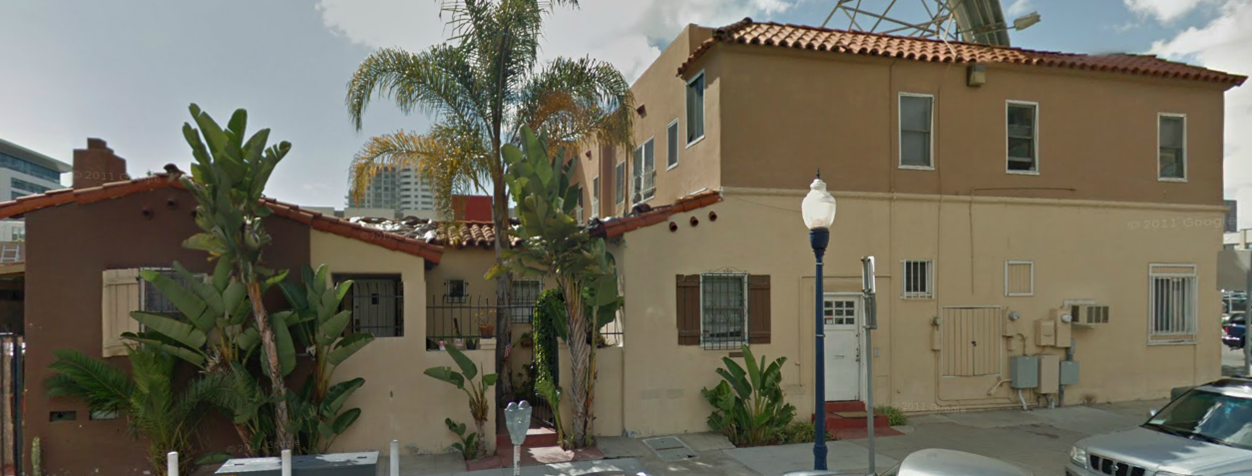 Community Transition Center(CTC)
Community Transition Center (CTC)
Offenders are picked up from prison and transported to the CTC on the day of release 
Criminogenic needs are assessed

Physical and behavioral health issues are identified

Individuals are linked to needed services
Medi-Cal/Low Income Health Program enrollment assistance available

Short-term transitional housing is available for up to 7 days
6
Mandatory Supervision OffendersSupervision Plan
MSO Supervision Plan Goals
To Develop and Implement Evidence Based Supervision and Treatment Practices to Reduce Recidivism to Protect Community Safety
Thoroughly Assess Offenders in Order to Determine Criminogenic Risks and Needs
Develop a Living Case Plan that will Adapt as the Offender Progresses from In-Custody into the Community
Provide In-Custody Treatment to Address the Identified Risks and Needs
Create a Seamless Transition form Custody to the Community
8
Mandatory Supervision OffendersSupervision Plan
Leveraging Collaborative Justice Principles:
Pre-Sentence Assessment and Case Planning
In-Custody Reentry Services
Pre-release Court Hearing 
Proactive Supervision in the Community
 Regular Status Hearings with the Court 
Incentive Based Supervision Step-Down 
Promotion of Self-Sufficiency & Aftercare
9
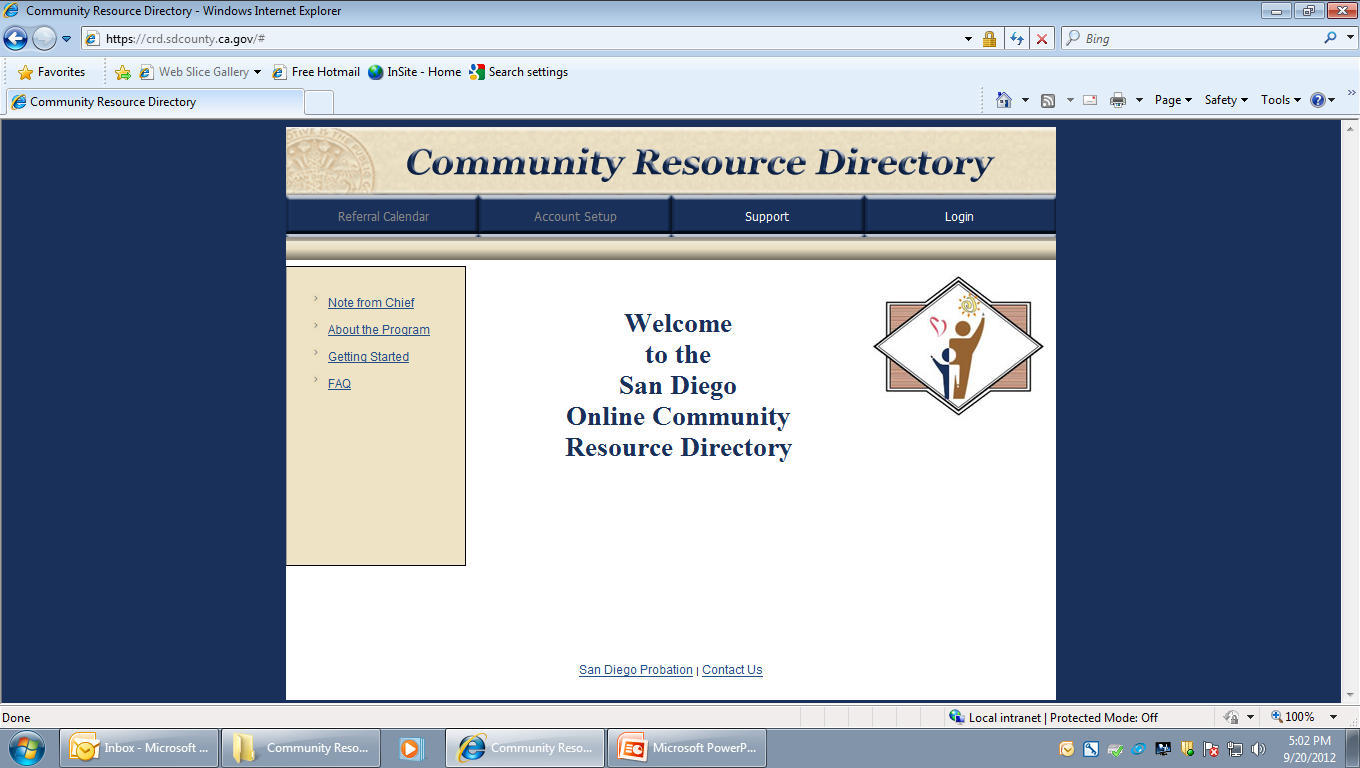 Community Resource Directory (CRD)
Community Resource Directory
Online referrals to community services based on assessed risk and highest criminogenic needs according to evidence based principles:
Supports  probation officer’s role as a case manager
Assists in the delivery of services to offenders in pursuit of rehabilitation
Allows for measurement of offender participation and progress in treatment
11
Appendix
CTC Brochure
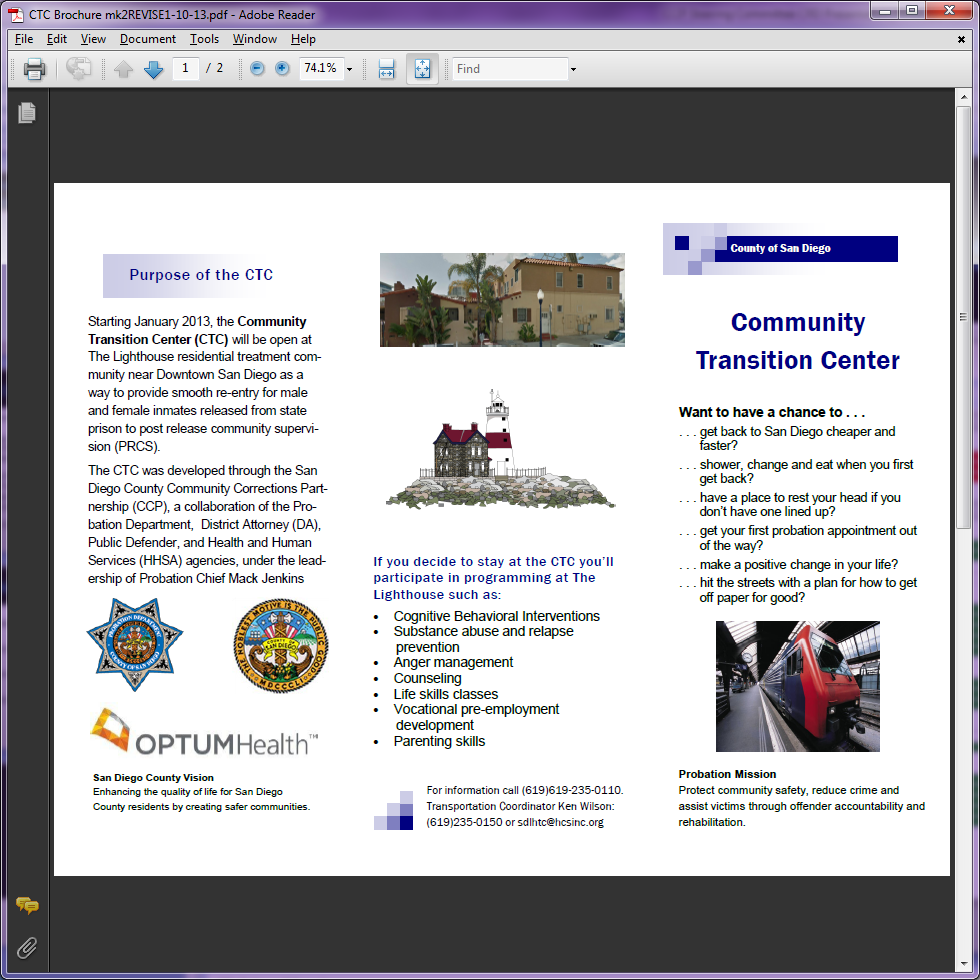 13
CTC Brochure
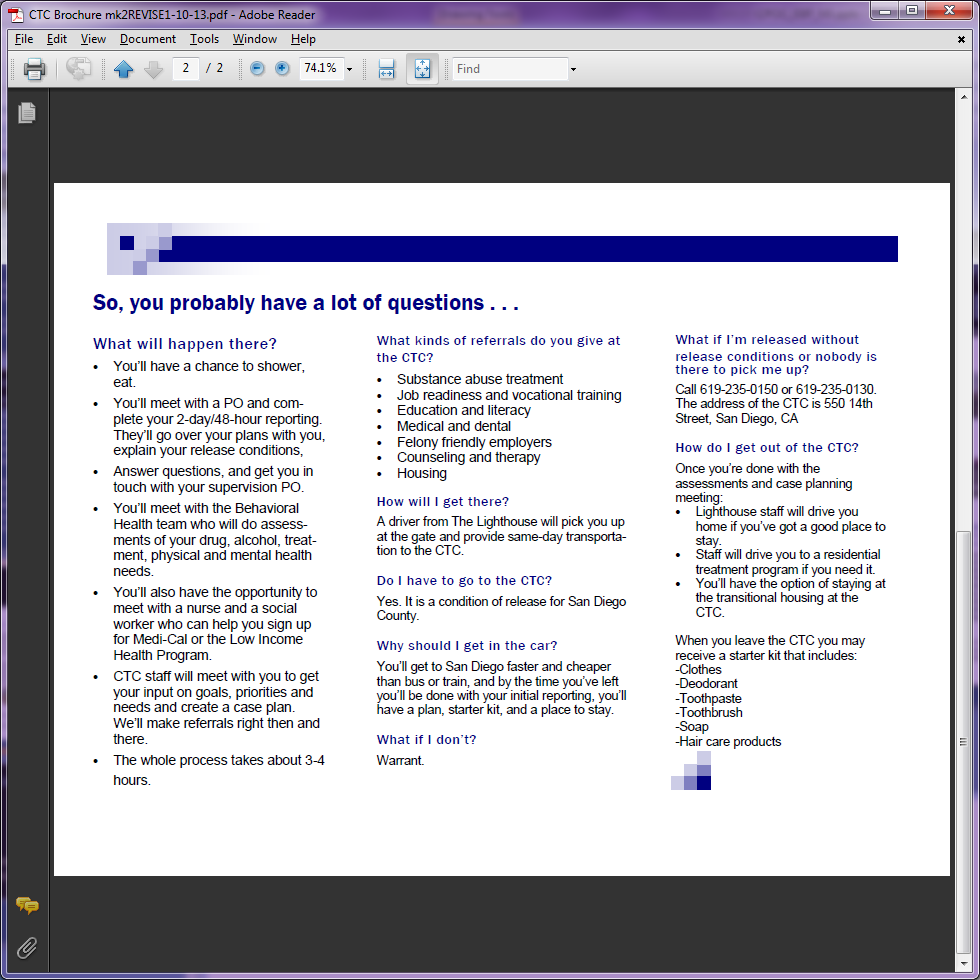 14
CRD Fact Sheet
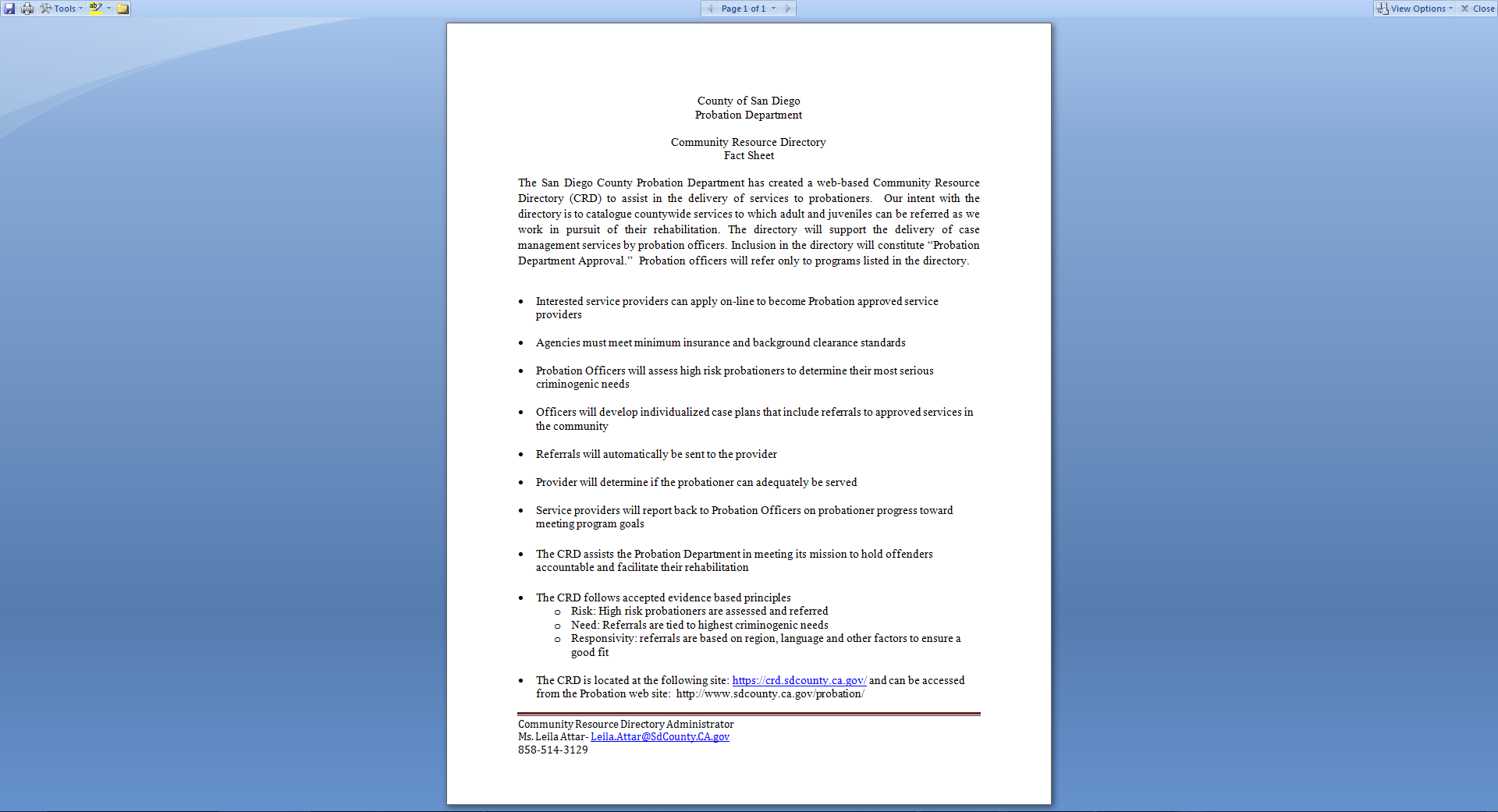 15
AB109: Our First Year Experience
16
Fiscal Year To Date
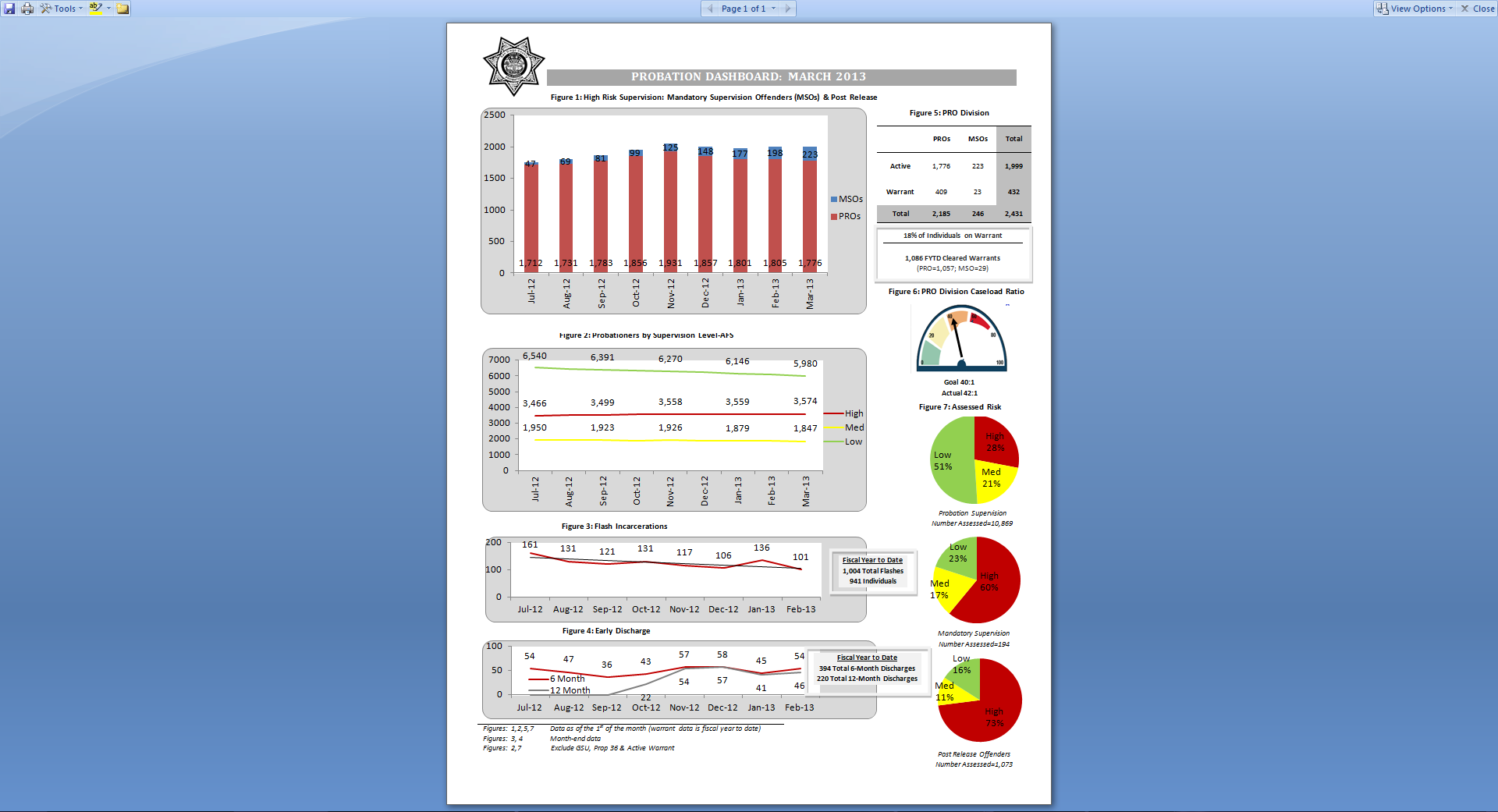 17
County of San Diego
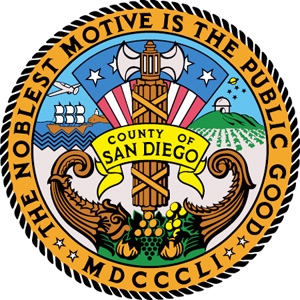 Implementing Evidence Based Principles into Supervision  
March 20,2013
Mack Jenkins, Chief Probation Officer County of San Diego